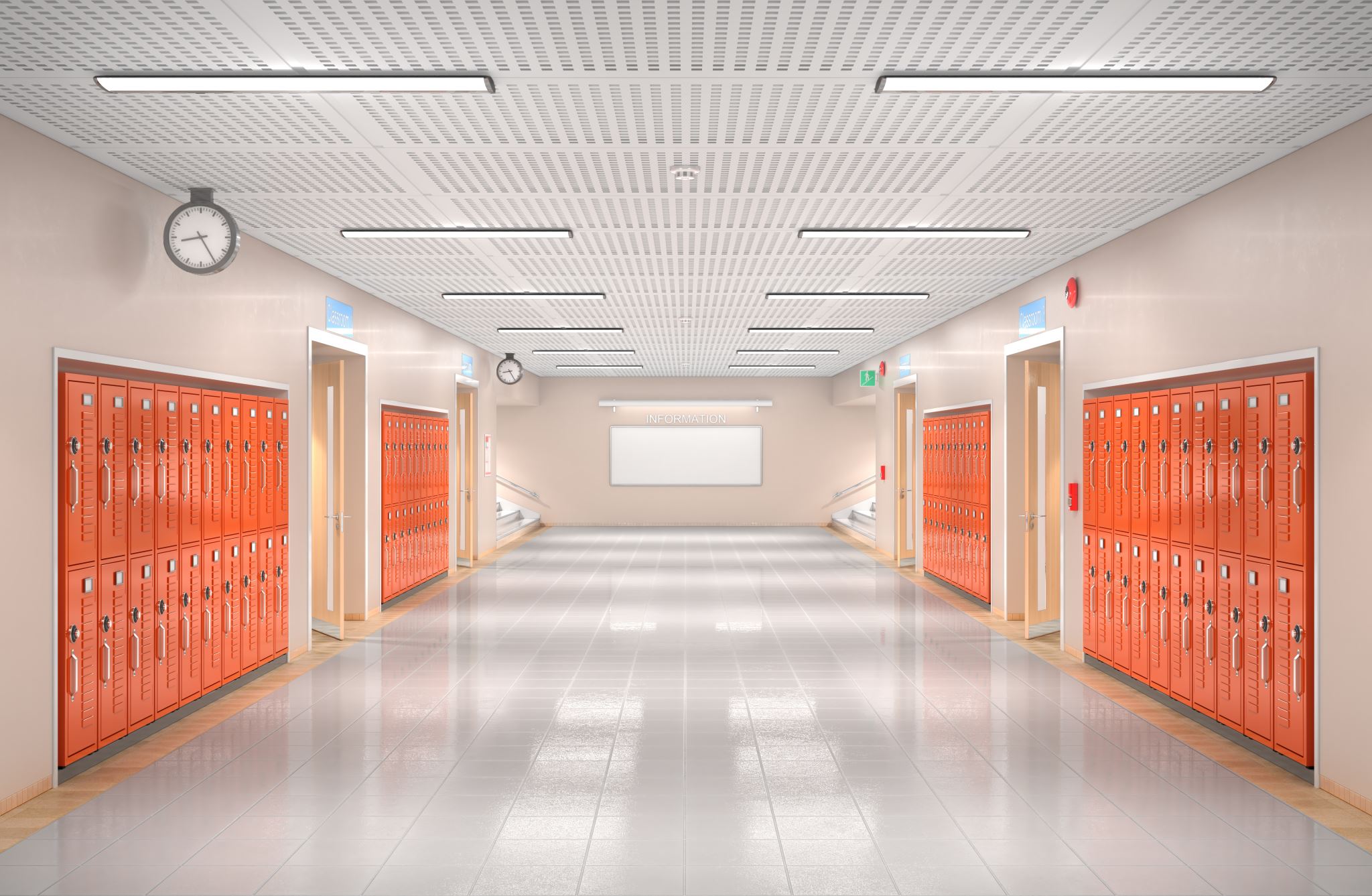 DELENIE so zvyškom pre 7. ročník IŽ
Ing.  Mgr. Lívia Kmecová
Zopakujme si delenie v obore malej násobilky
Pravidlo prvé
Pri delení so zvyškom výsledok zapisujeme dvoma číslami
Prvé číslo nazývame: NEÚPLNÝ PODIEL
Druhé číslo nazývame: ZVYŠOK
                                                                deliteľ
                                                  26:5=5, zv. 1          ZVYŠOK
                                delenec
                                                                  NEÚPLNÝ PODIEL
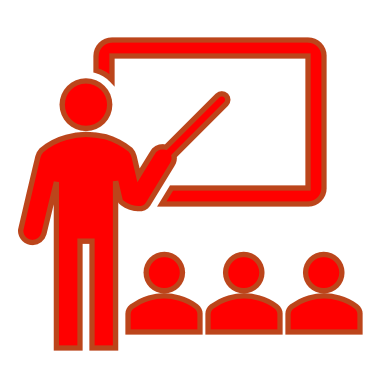 PRAVIDLO DRUHÉ
Zvyšok pri delení musí byť vždy MENŠÍ ako deliteľ
Názorný príklad:

                                                         24:5= 4,  zv. 4         zvyšok        
                                                              
                                                            deliteľ
Zvyšok =4
Deliteľ =5
zvyšok  deliteľ
4  5
PRAVIDLO PLATÍ
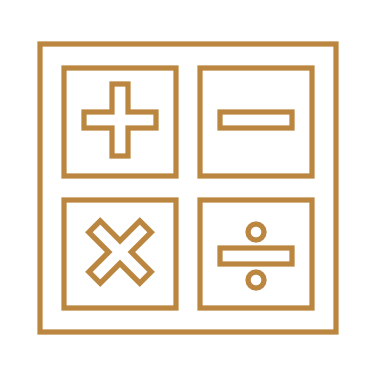 DELENIE
Násobky čísla 5
0       5       10       15     20      25     30       35      40     45      50
Príklad:                      48:5=9 zv. 3

Najbližší menší násobok          9   3

Skúška správnosti: 9.5+3=48
Párne a nepárne čísla pri delení 2
Pri delení číslom 2 máme len dve možnosti zvyšku a to buď 0 alebo 1
Napríklad: 25:2=12 zv. 1                                   24:2= 12 zv. 0
                  13:2=  6 zv. 1                                    12:2= 6 zv. 0 
Podľa toho, aký zvyšok dostaneme, rozdeľujeme čísla na:
Párne- pri delení 2 zostane zvyšok 0
Nepárne- pri delení 2 zostane zvyšok 1
Párne čísla sú tie, ktoré končia číslicami: 0,2,4,6,8
Nepárne čísla sú tie, ktoré končia číslicami: 1,3,5,7,9
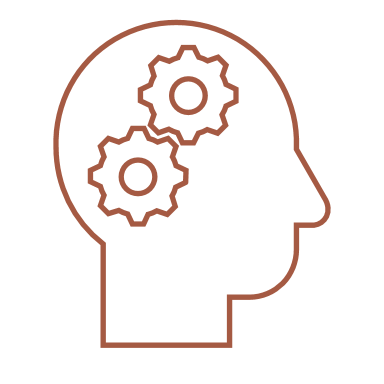 Pozor platí len pri delení číslom 2
Precvičme si
Napíš k príkladom, aký bude výsledok (párny alebo nepárny):
24:2=
29:3=
30:4=
18:9=
14:5=
29:3=
14:8=
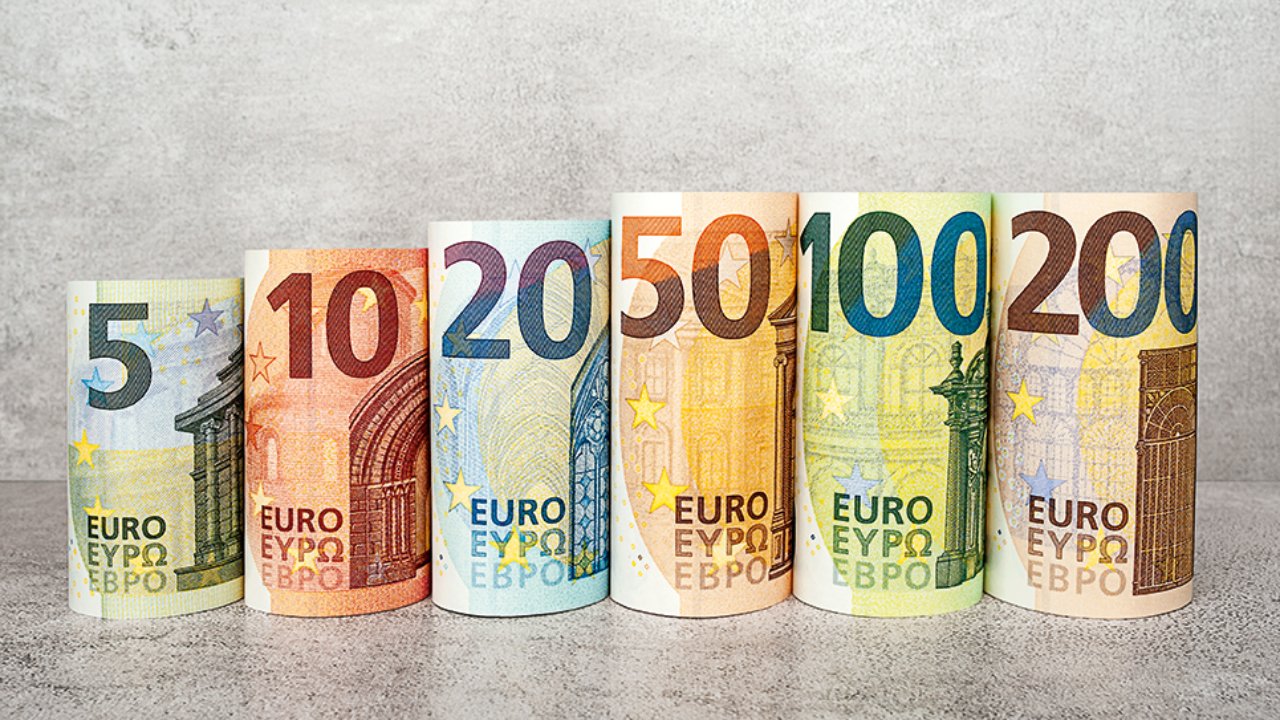 Príklad zo života
Môžeme rozdeliť rovnako dvom kamarátom 71 €?
už vieme, že ide o nepárne čísla, preto sa niečo zvýši alebo jeden z kamarátov dostane viac. 
71 :2=35
-6
11
-10
1 zvyšok  
                             Skúška: 35
                                            .2
                                           70
                                          + 1 (zvyšok)
                                           71
krok: 7:2=3 (píšem do výsledku)
krok: 3.2=6 a do 7 nám chýba 1
krok: 11:2=5 (píšem do výsledku)
krok: 5.2=10 a do 11 nám chýba 1 
krok: 1 bude náš zvyšok. Už nemáme žiadne číslo zo zadania na pripísanie.
Príklady na záver:
Do zošitov si vyplníte tabuľku
Riešenie príkladov:
Skontrolujte si vypočítané príklady